Joanna Kott
Hydraty
Czym są hydraty?
Hydrat, wodzian, sól uwodniona – związek chemiczny zawierający w swojej strukturze przyłączoną jedną lub więcej cząsteczek wody. Woda ta może być połączona z resztą związku chemicznego w postaci związania w jego sieci krystalicznej (niektóre sole nieorganiczne) lub poprzez przyłączenie bezpośrednio do cząsteczki związku pierwotnego atomów wodoru i tlenu w proporcjach 2:1 za pomocą wiązań chemicznych dając nowy związek (niektóre związki organiczne) dając najczęściej niezbyt trwałe nowe związki chemiczne. Tak więc pod pojęciem hydratów mieści się szereg związków chemicznych o dość odmiennych cechach ze względu na przyłączoną wodę.
Ogólny wzór
Z·nH2O, gdzie Z jest solą lub kwasem (dla tego samego Z, n może przyjmować różne wartości, np. CuSO4·H2O, CuSO4·3H2O, CuSO4·5H2O).
Zróżnicowanie struktury takich połączeń
1) cząsteczki wody znajdują się w sferze koordynacyjnej kationu metalu tworząc jon kompleksowy, np. MgSiF6·6H2O ([Mg(H2O)6][SiF6]).2) cząsteczki wody łączą się z cząsteczkami Z za pomocą wiązań wodorowych, wypełniając luki przestrzenne i stabilizując strukturę związku, np. (C2O4H2)·2H2O.3) cząsteczki wody przyłączają proton, np. HClO4·H2O ([H3O][ClO4].4) cząsteczki wody tworzą sieć połączoną wiązaniami wodorowymi, zamykając cząsteczki Z (klatraty).
Kropka umieszczone między wzorem soli i wzorem wody nie pełni tu funkcji znaku mnożenia, lecz oznacza, że substancja jest hydratem. Woda zawarta w hydracie jest nazywana "wodą hydracyjną" lub "wodą krystalizacyjną".Podczas rozpuszczania hydratu w wodzie kryształ rozpada się na cząsteczki wody i inne drobiny w nim zawarte. Cząsteczki wody hydracyjnej mieszają się z cząsteczkami wody rozpuszczającej i powstaje taki sam roztwór, jaki powstałby w wyniku rozpuszczania kryształu nie uwodnionego
Cecha charakterystyczna hydratów
Charakterystyczną cechą hydratów jest to, że ich barwa zależy od istnienia hydratowanych kationów metalu, a jej zmiany następują podczas ogrzewania kryształów hydratu lub w obecności H2SO4 stęż., np.:
bezwodny chlorek kobaltu(II) CoCl2 ma barwę niebieską, chłonąc wodę z powietrza przechodzi w hydrat CoCl2 · 2 H2O o barwie różowej, a następnie w inny hydrat CoCl2 · 6 H2O, mający intensywne różowe zabarwienie; w laboratoriach używane są papierki kobaltowe, które służą do wykrywania obecności wody w różnych układach – pod wpływem wilgoci papierek zmienia barwę z niebieskiego na różowy,
bezwodny siarczan(VI) chromu(III) Cr2(SO4)3 ma barwę różową, po rozpuszczeniu w wodzie, a następnie wydzieleniu z roztworu przechodzi w hydrat o wzorze Cr2(SO4)3 · 18 H2O, mający fioletowe zabarwienie.
Hydraty związków organicznych
wodzian chloralu – jeden z pierwszych syntetycznych leków nasennych
wodzian metanu – nietrwały związek wytwarzający się samorzutnie w sprzyjających warunkach w naturze (zwiększone ciśnienie, niska temperatura), osadzająca się np. na dnie oceanów oraz zatykający rurociągi naftowe.
Hydraty związków nieorganicznych – sole uwodnione
Bezwodny chlorek kobaltu(II)
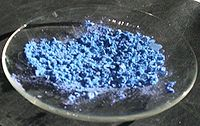 Sześciowodny chlorek kobaltu(II)
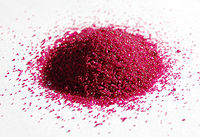 W uwodnionych solach woda nie tworzy wiązań kowalencyjnych z cząsteczkami soli, lecz jest wbudowana w ich sieć krystaliczną. Z tego względu wodę tę nazywa się krystalizacyjną. Woda jest wbudowywana do sieci w ściśle określony sposób na skutek czego na jedną cząsteczkę soli przypada ściśle określona liczba cząsteczek wody. W kryształach hydratów woda jest utrzymywana poprzez silne wiązania wodorowe, które występują w każdej jednostce elementarnej sieci krystalicznej lub tylko poprzez zaokludowanie wewnątrz jednostek elementarnych sieci. Tradycyjnie, we wzorach sumarycznych hydratów, wodę krystalizacyjną wyodrębnia się z niego na końcu i pisze po znaku mnożenia.
Sole uwodnione są zwykle nietrwałe termicznie. W określonej temperaturze przechodzą często spontanicznie w formę bezwodną, lub formę mniej uwodnioną. Po ochłodzeniu bezwodna forma soli jest zwykle silnie higroskopijna i spontanicznie pobiera wodę z otoczenia, jeśli tylko ma taką możliwość. Istnieją też trwałe hydraty, które nie rozkładają się przed osiągnięciem temperatury topnienia. Odwodnienie tego rodzaju hydratów wymaga specjalnych zabiegów – jak np. suszenia ich w formie stopionej i następnie krystalizacji z bezwodnych rozpuszczalników.
Przemianie soli metali przejściowych z formy bezwodnej w hydrat towarzyszy często zmiana barwy. Przykładem jest uwodniony niebieski siarczan miedzi CuSO4•5H2O przechodzący w wyniku podgrzania najpierw w jasnobłękitną postać jednowodną a następnie w białą bezwodną. Zjawisko to jest często stosowane do detekcji zawilgocenia środków suszących. Np. do silikażelu dodaje się często bezwodnego chlorku kobaltu(II), który zmienia barwę z intensywnie niebieskiej na intensywnie czerwoną po przemianie w hydrat.
Niektóre sole uwodnione występują w więcej niż jednej postaci, np. bezwodny węglan sodu przyswajając wodę tworzy kolejno hydraty: jednowodny Na2CO3•H2O, następnie siedmiowodny Na2CO3•7H2O i ostatecznie trwały dziesięciowodny Na2CO3•10H2O.
     Hydraty w większości dość dobrze rozpuszczają się w wodzie, przy czym proces rozpuszczania powoduje "wyzwolenie" wody z sieci krystalicznej, nawet jeśli sama sól nie ulega dysocjacji, co należy uwzględniać w obliczeniach stechiometrycznych reakcji chemicznych prowadzonych z udziałem tych soli. Część hydratów nie jest jednak dobrze rozpuszczalna w wodzie. Przykładem nierozpuszczalnego hydratu jest gips czyli uwodniony siarczan wapnia CaSO4•2H2O. (Porównaj: anhydryt)